Exercise 5
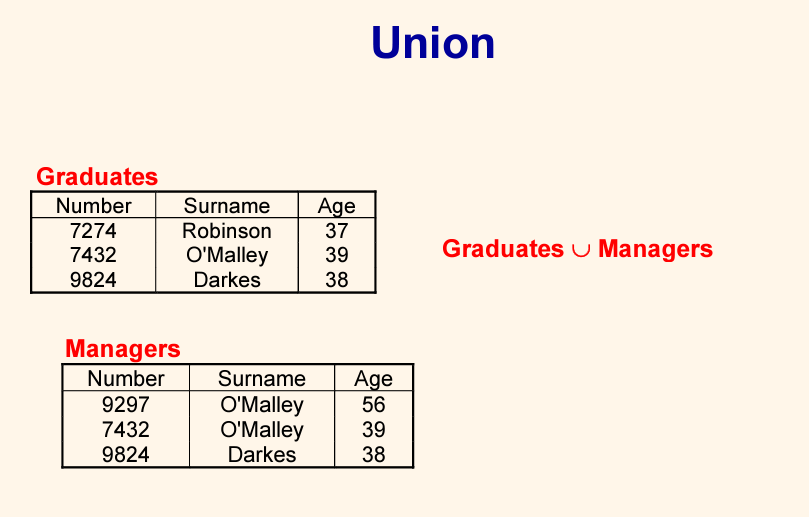 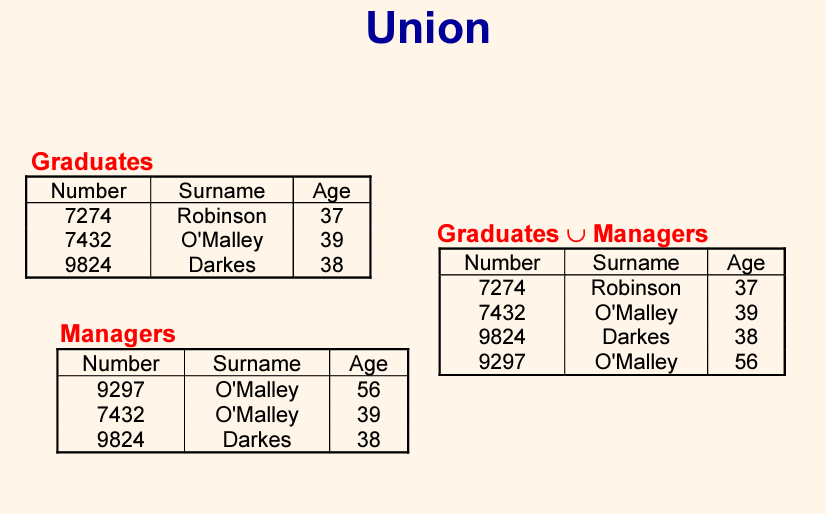 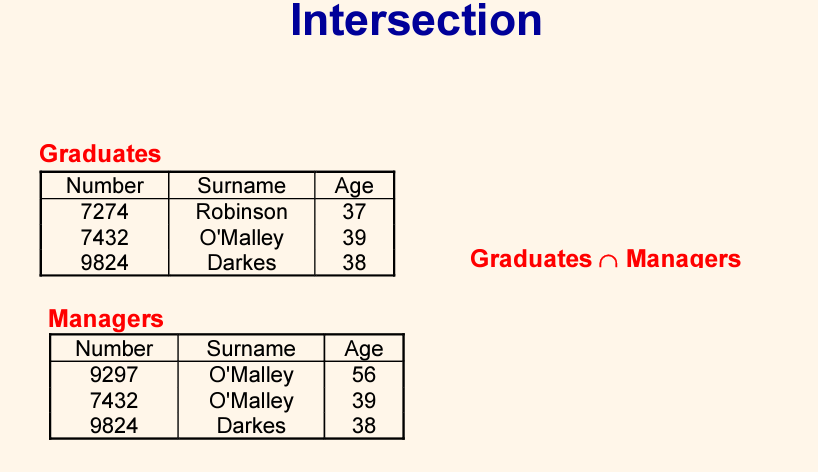 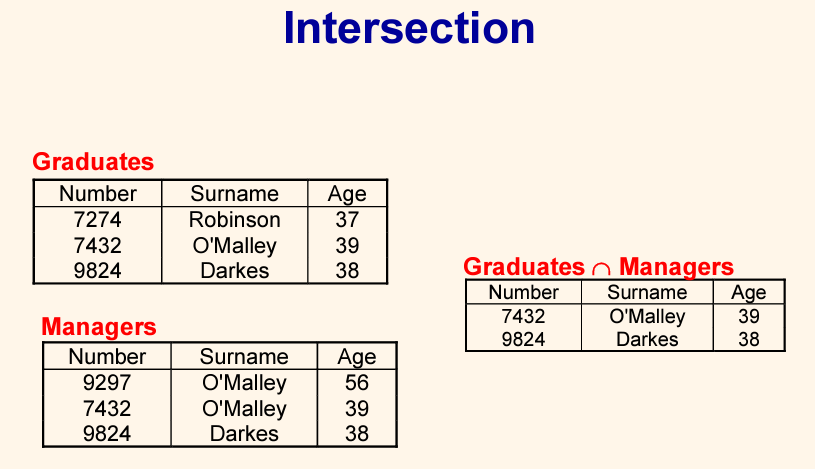 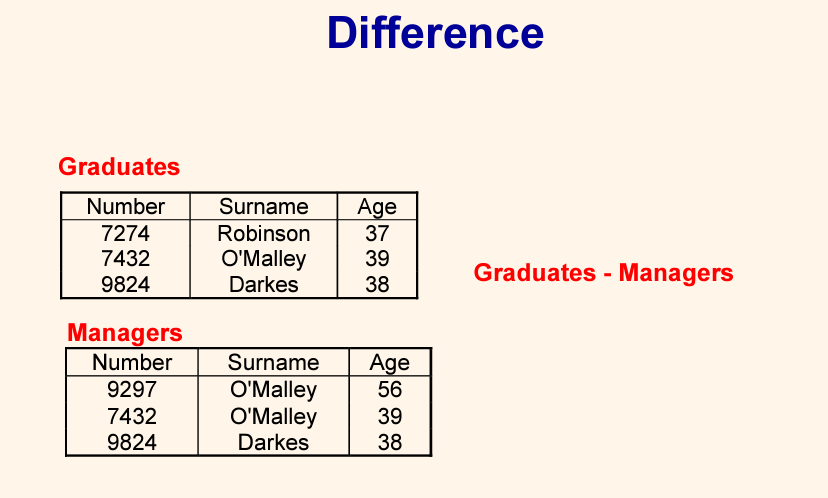 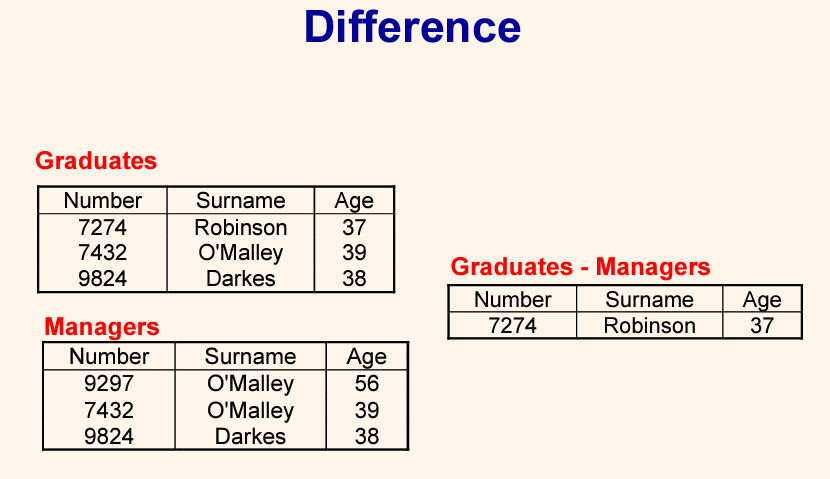 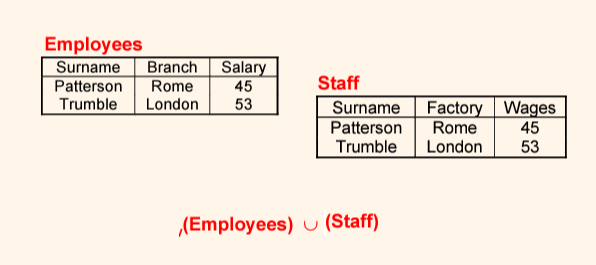 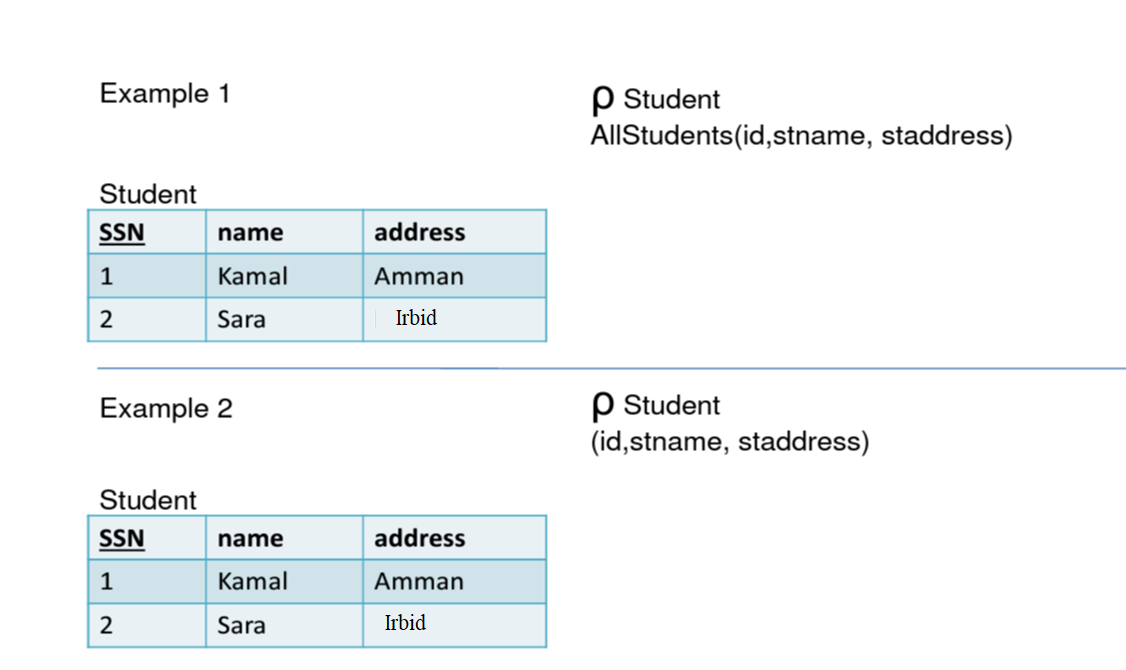 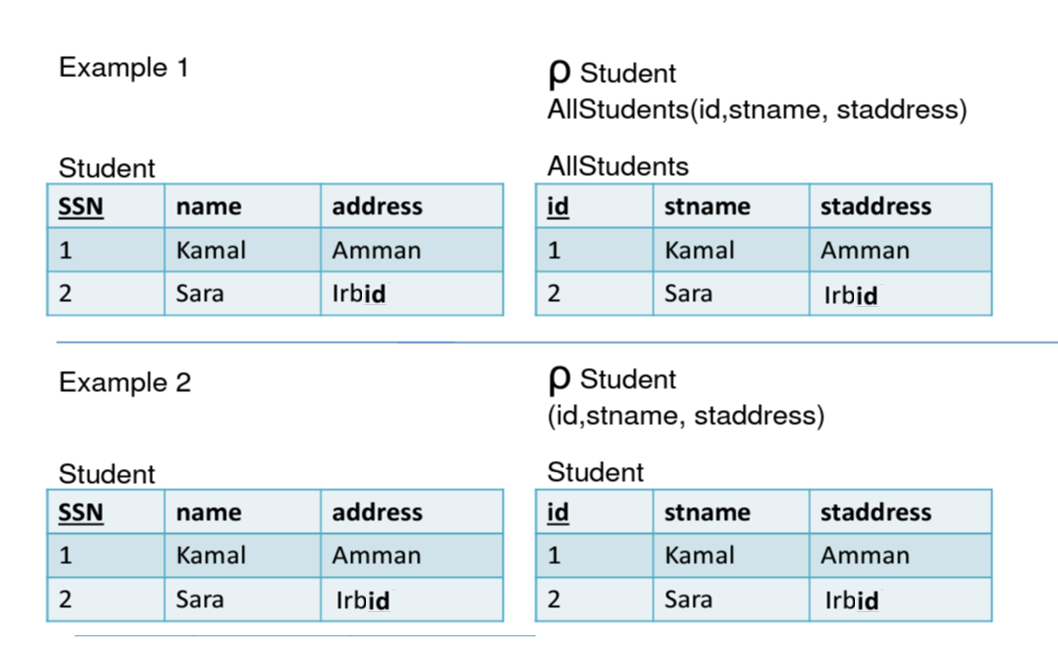